DA03058 –  ACTUAL ZONE COVERAGE (RSRP)
CURRENT RSRP
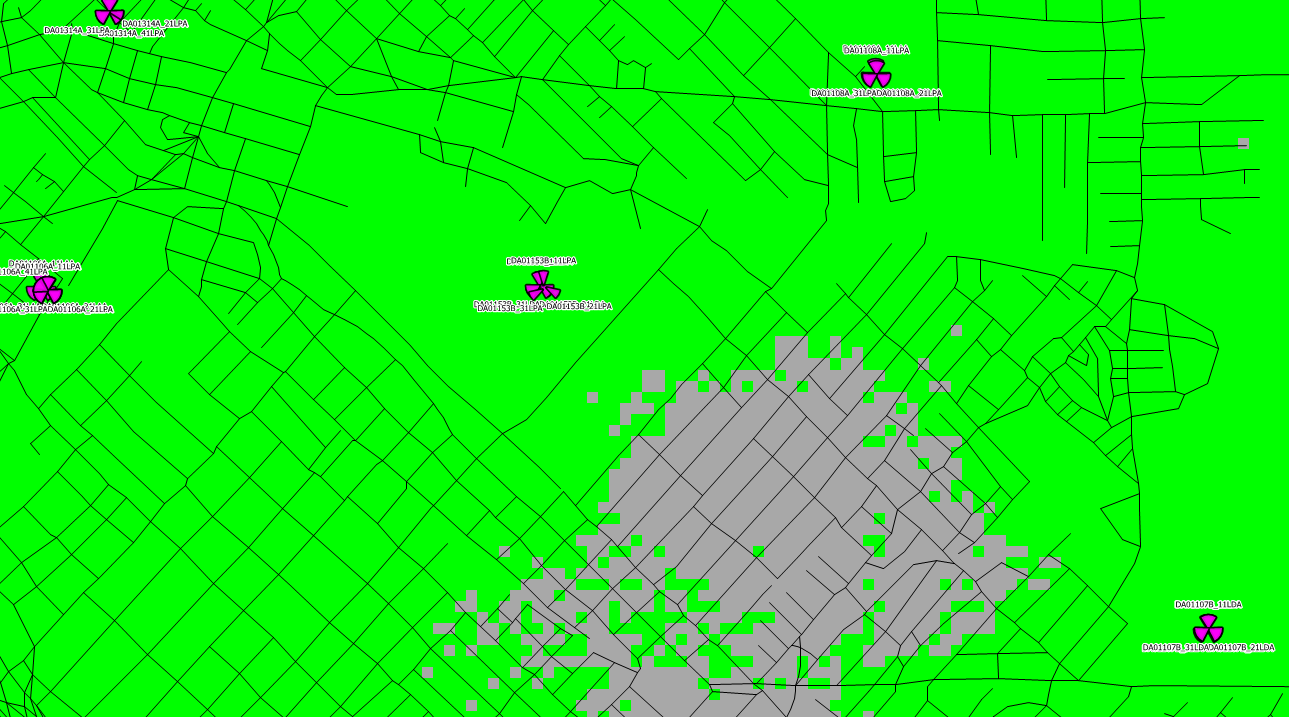 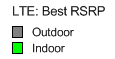 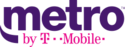 DA03058 – NEW COVERAGE @ 60’ (RSRP)
NEW RSRP
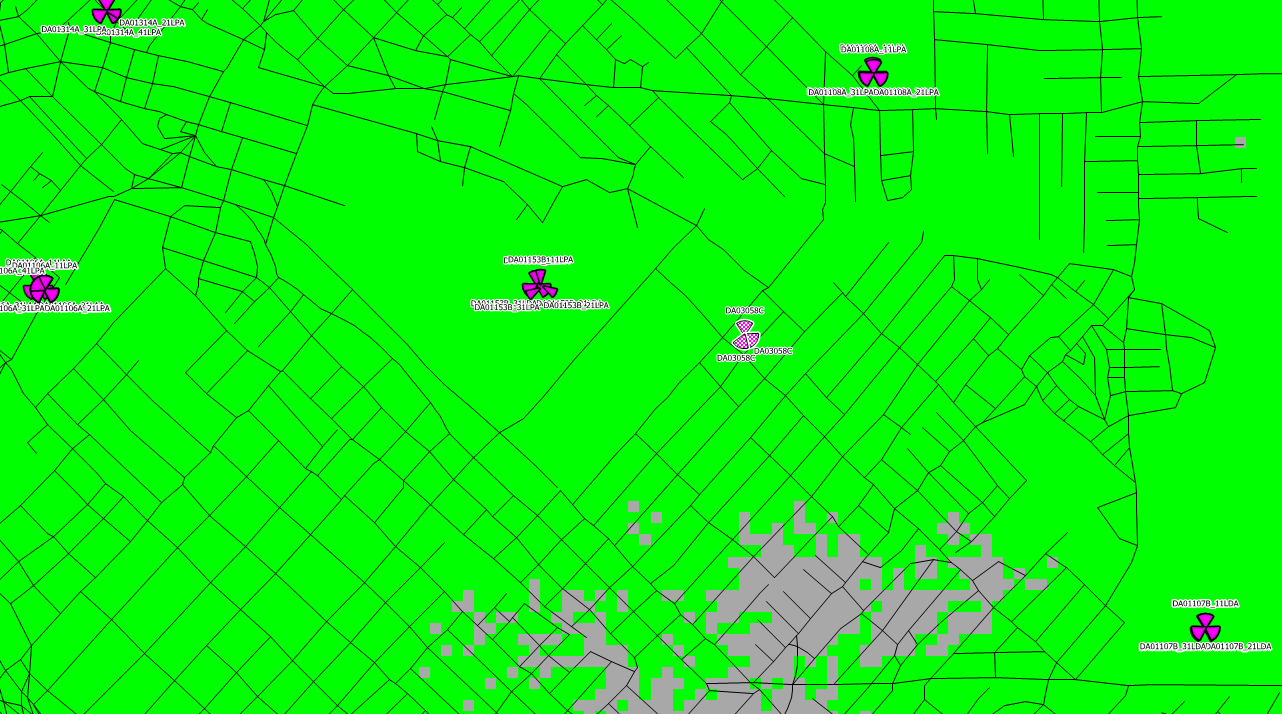 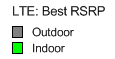 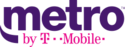